DAN  PLANETA  ZEMLJE
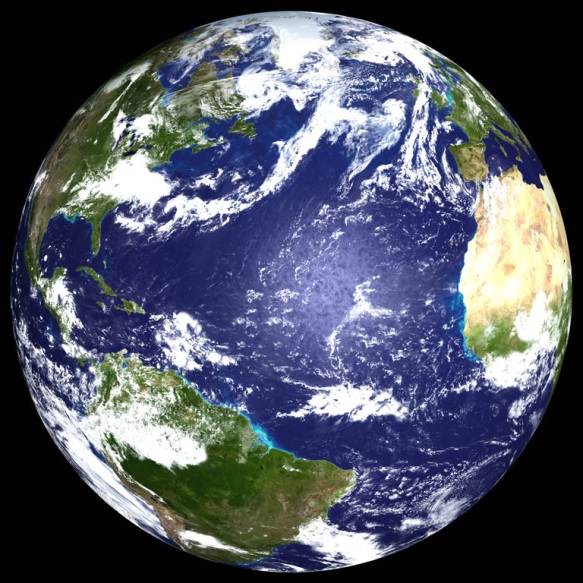 Prigodnim plakatima obilježili smo 22. travnja,
       		   DAN PLANETA ZEMLJE
ZEMLJA MOŽE BEZ NAS, MI BEZ NJE NE !
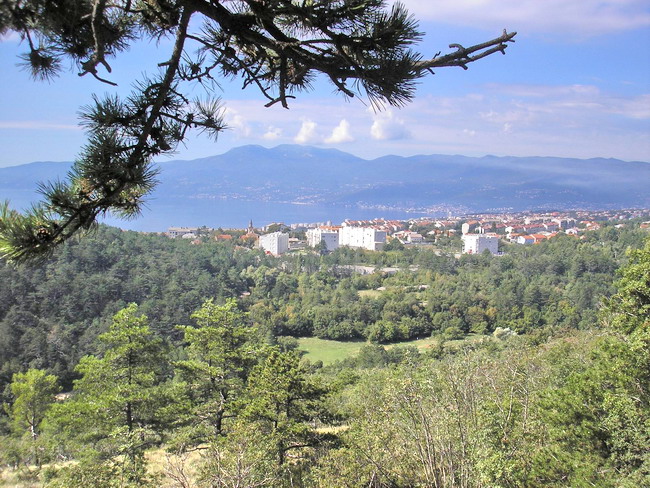 Drenova, 22. travnja 2018.